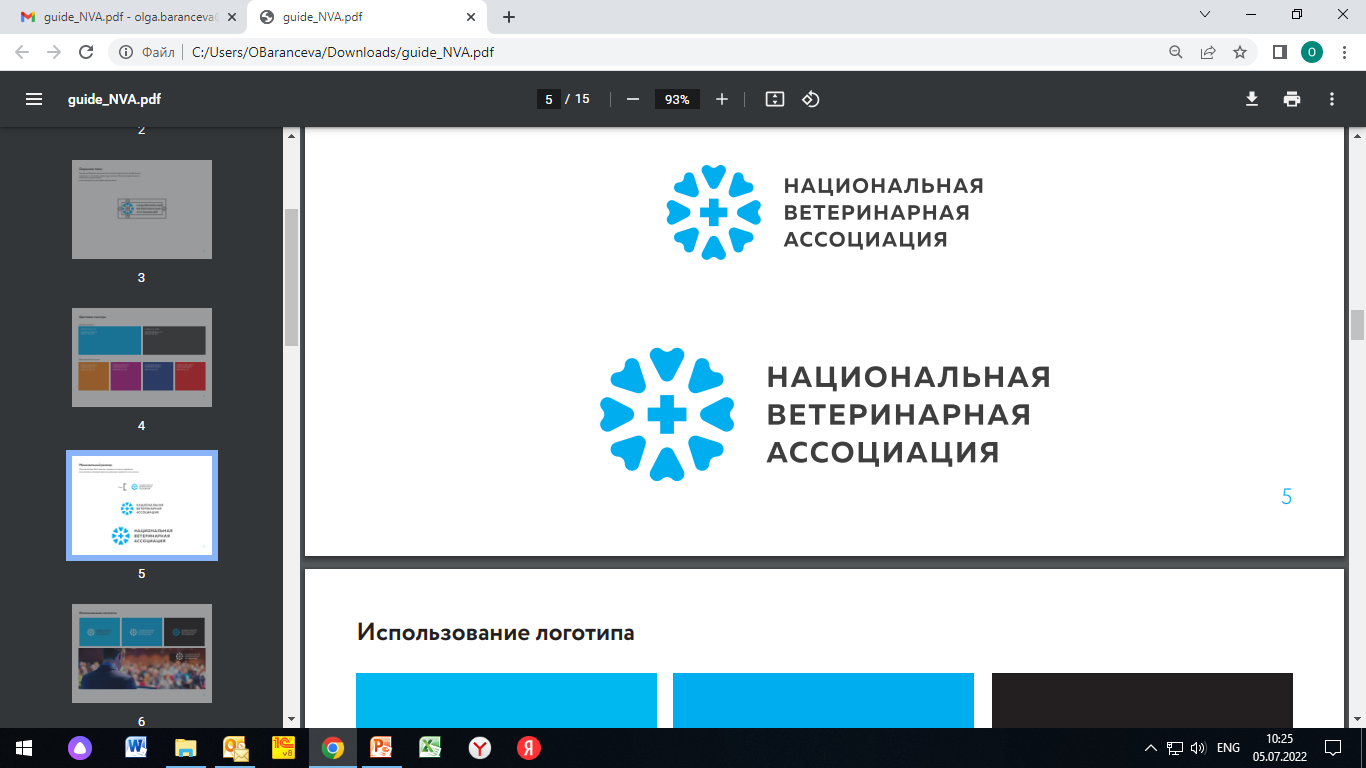 РАСШИРЕНИЕ ВОЗМОЖНОСТИ МЕДИКАМЕНТОЗНОЙ ПОМОЩИДОМАШНИМ ЖИВОТНЫМ
предложения/ мысли/ к обсуждению
Чибиляев Тимур Хайдаррович,
исполнительный директор 
Ассоциации «НВА»
22 сентября 2023 г.
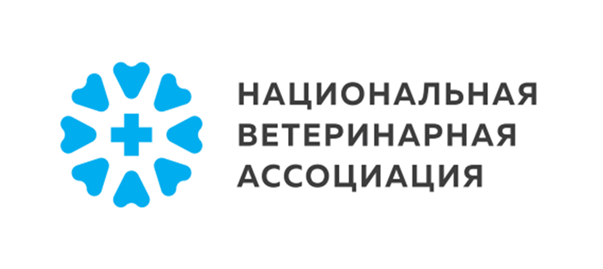 НВА: история, текущий статус, доля на рынке
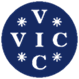 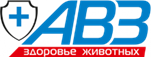 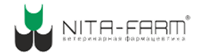 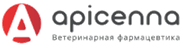 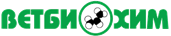 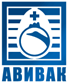 2
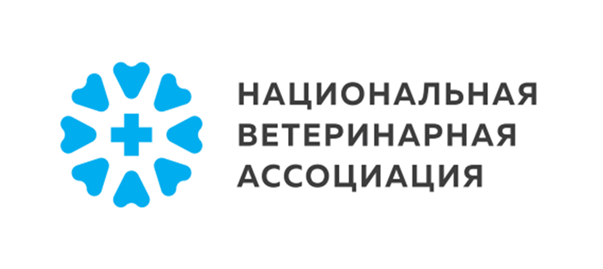 Рынок ВЛП в РФ
2022 год
63,7 млрд. руб.
3
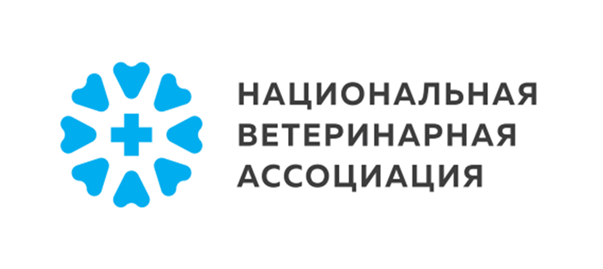 РЫНОК ВЛП РФ: производственные площадки допущенные до ГО в РФ (на август 2023)
4
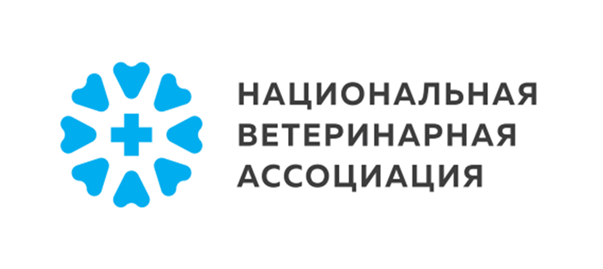 РЫНОК ВЛП РФ: портфель препаратов
Препараты, зарегистрированные в странах ЕАЭС  (Таможенного союза) имеют доступ на рынок РФ
(более 300 компаний из более чем 37 стран мира)
Препараты, зарегистрированные в РФ  
(в Гос. реестре РФ по состоянию на 15.09.2023)
2238
Отечественные
1362
Зарубежные
876
498 РУ на ХФП (266 МНН) ввезено в РФ в 2022 г. (по данным РосСельХозНадзора)
ИБП
337
ХФП
1025
ИБП
286
ХФП
590
5
Регулятор
Потребители
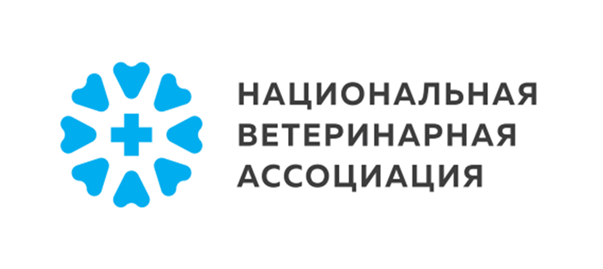 Россельхознадзор
Министерство сельского хозяйства РФ
Ветеринарные работники
Владельцы животных
ОБРАТНАЯ СВЯЗЬ ПОТРЕБИТЕЛЕЙ 
С ПРОИЗВОДИТЕЛЯМИ ВЛП
Фармаконадзор  – мониторинг эффективности и безопасности лекарственных препаратов, направленный на выявление, оценку, понимание и предотвращение нежелательных последствий
Государственный контроль 
качества
6
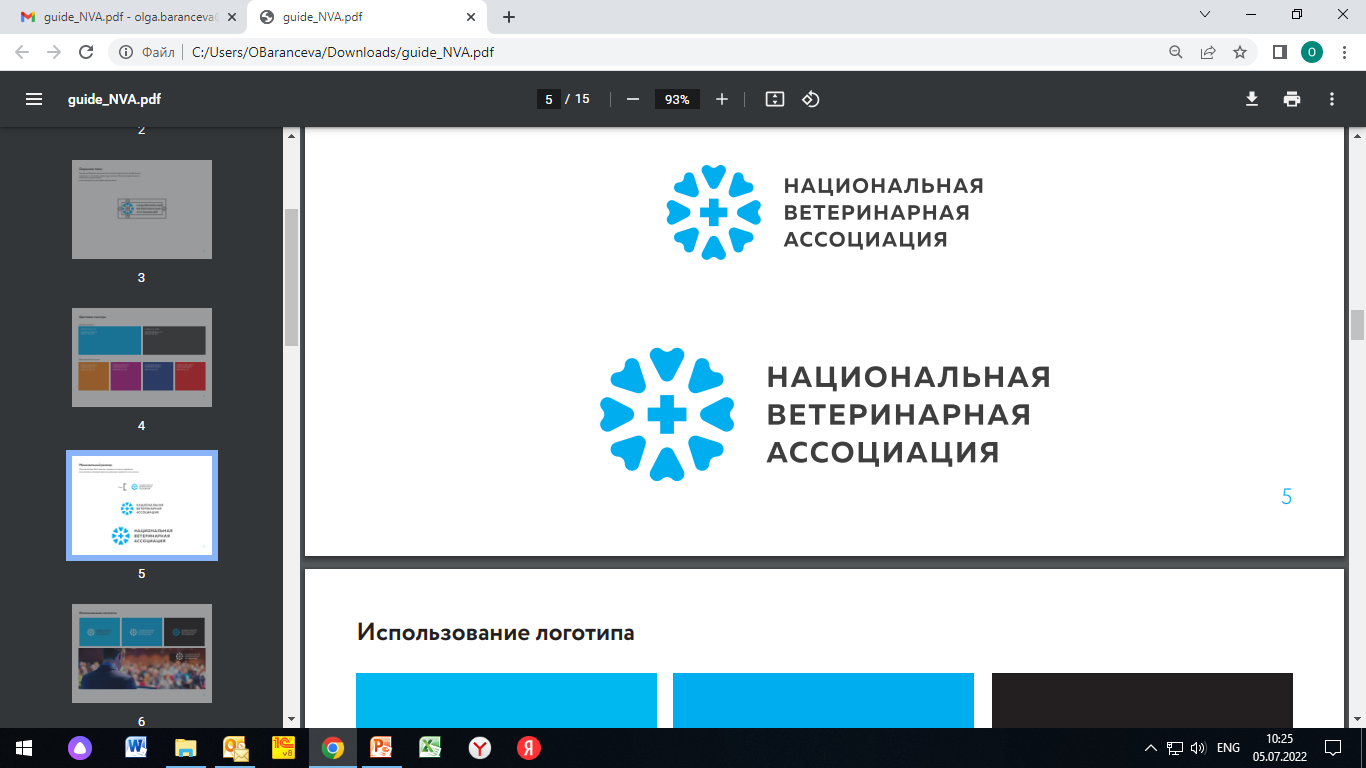 СТРАХОВАНИЕ ЖИВОТНЫХ
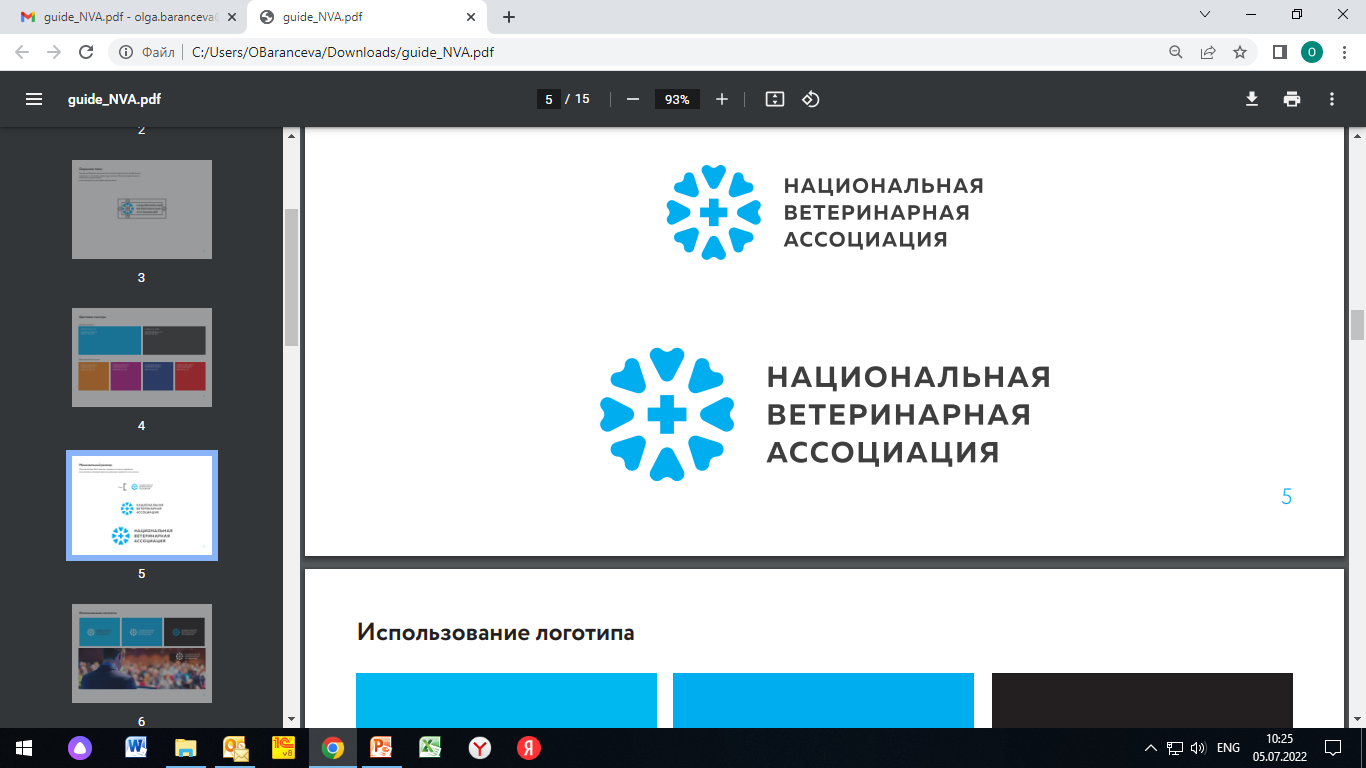 Изменение Федерального закона
«Об обращении лекарственных средств»
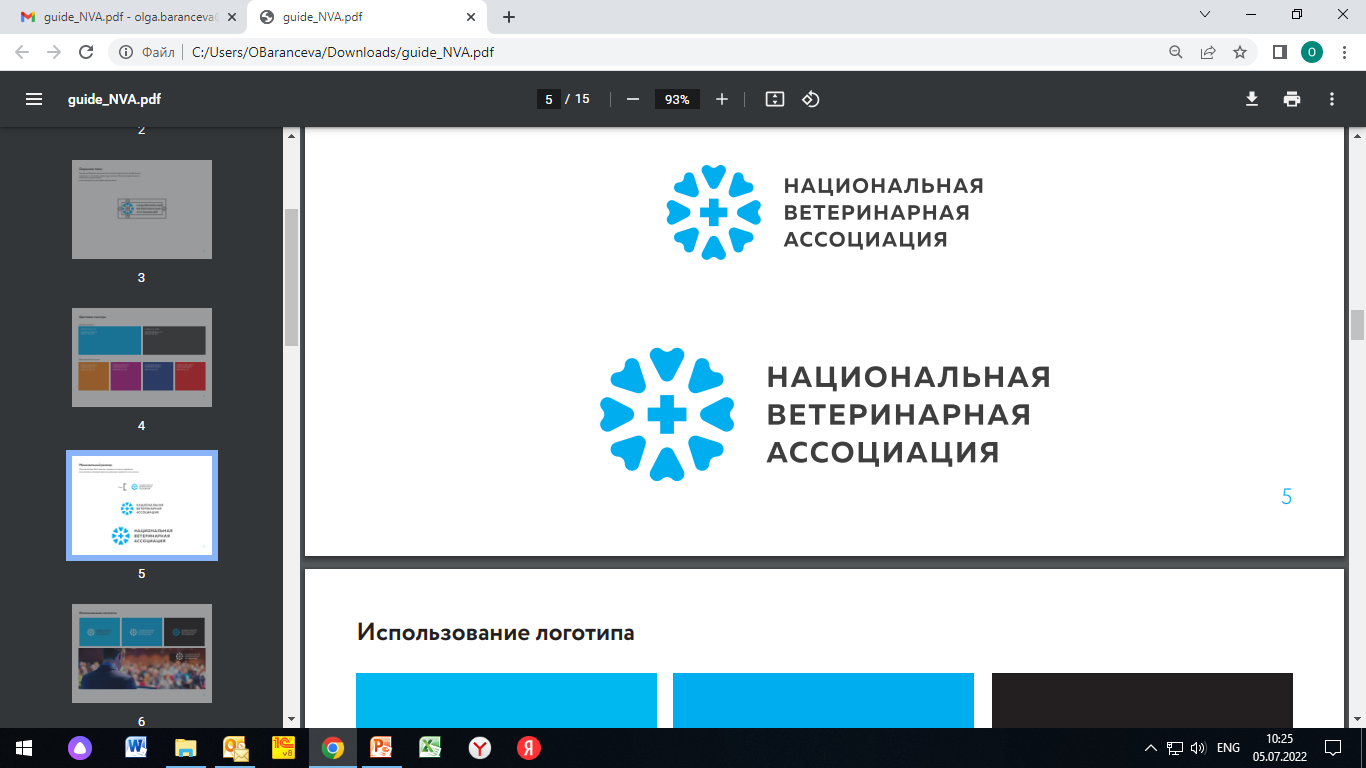 ВЕТЕРИНАРНЫЕ ПРОИЗВОДСТВЕННЫЕ АПТЕКИ
Проблема (сложность) - отсутствие на рынке ВЛП в широком ассортименте полной линейки необходимых дозировок, способной оказать помощь всем животным
Производители выпускают только наиболее востребованные (экономически-обоснованные) дозировки, которые востребованы рынком
Функция по изготовлению редко востребованных потребителями дозировок передана производственным ветеринарным аптекам
Аналогичный функционал производственные ветеринарные аптеки могли бы выполнять в отношении рекомендованных животным лекарственных препаратов для медицинского применения – изготовление необходимых (рекомендованных) дозировок из промышленно произведенных медицинских препаратов
Необходимо облегчить нагрузку на производственные аптеки в части работы с этой группой препаратов в вопросах контроля качества исходного, промежуточного и готового продукта
Возможность реализации данной функции по работе с лекарственными препаратами для медицинского применения только в отношении МДЖ по решению консилиума о применении «off label»
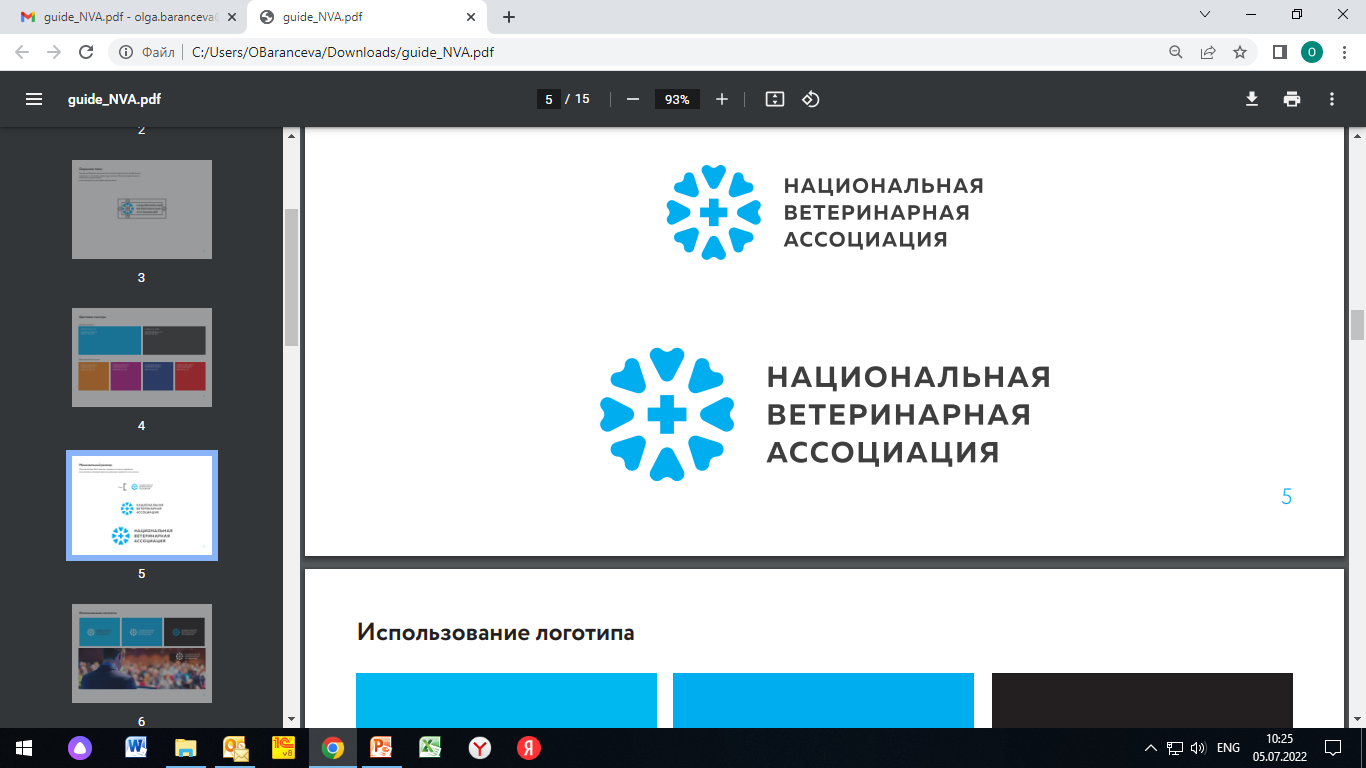 ОРФАННЫЕ (РЕДКИЕ) ПРЕПАРАТЫ 
В ВЕТЕРИНАРНОЙ ПРАКТИКЕ
Орфанные лекарственные препараты – лекарственные препараты, предназначенные исключительно для диагностики или патогенетического лечения (лечения, направленного на механизм развития заболевания) редких (орфанных) заболеваний (определения 61-ФЗ); 
Есть ли такие заболевания и предназначенные для них препараты в ветеринарии???
В ветеринарии есть востребованные, но не рентабельные для разработки, регистрации и последующего широкого производства препараты, проекты по введению которых на рынок убыточны или сложно (длительно) окупаемы.
Импорт от компаний, которые поставляют продукт для всего мира с рисском остаться без терапии в случае непредвиденных ситуации (санкции, пандемия, локдаун) – текущее решение
Разработка и регистрация за счет государственного финансирования в рамках  спец. программ          (есть ли у государство такая возможность?!)
Создание перечня «редких (орфанных) вет препаратов», разработка и регистрация которых будет облегчена на законодательном уровне/ государственная гарантия реализации ???
ВАРИАНТЫ РЕШЕНИЯ ВОПРОСА
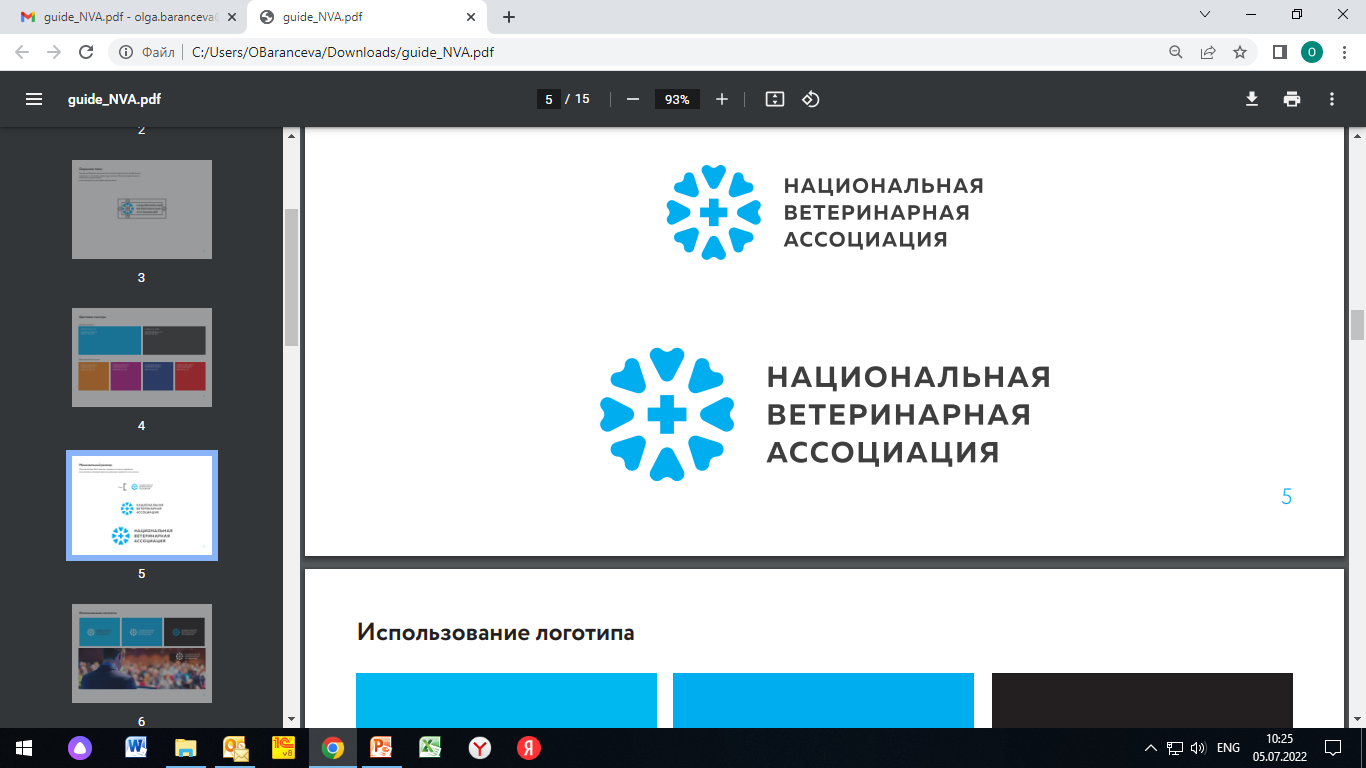 ПРЕДЛОЖЕНИЯ ОБЩЕГО ХАРАКТЕРА
Совместная разработка лекарственных препаратов для ветеринарного применения
1.
Программы обучения и предоставления информации о новых, выводимых на рынок, ветеринарных препаратах
2.
Разработка рекомендаций (стандартов) лечения и разведения (профилактики) животных
3.
4.
Создание совместных баз для проведение клинических и доклинических исследований
5.
Совместное продвижение законодательных инициатив и других правоустанавливающих документов
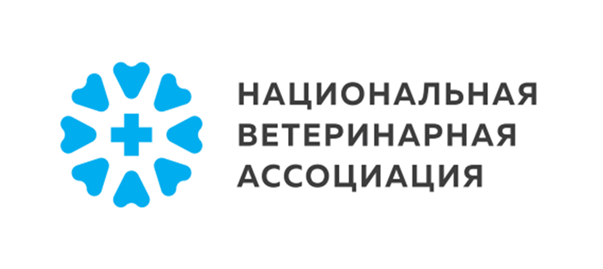 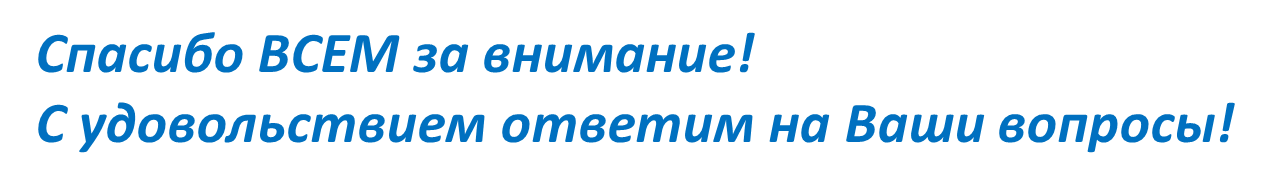 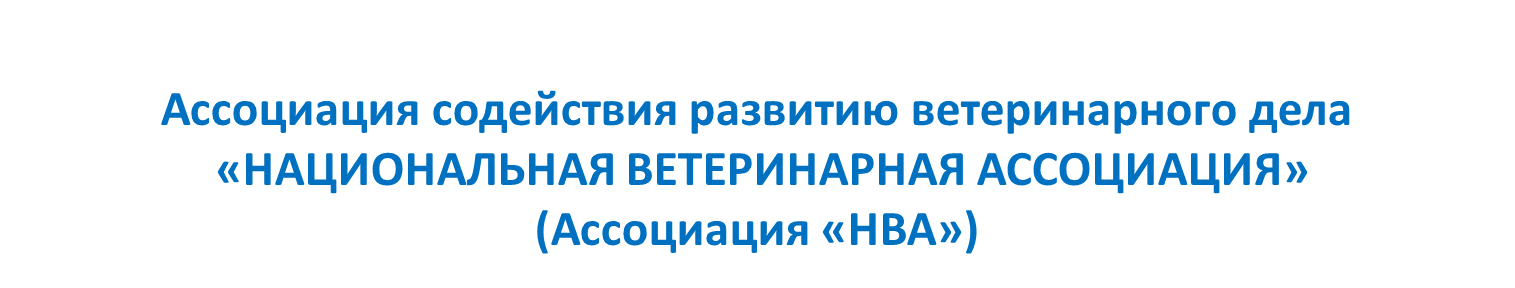 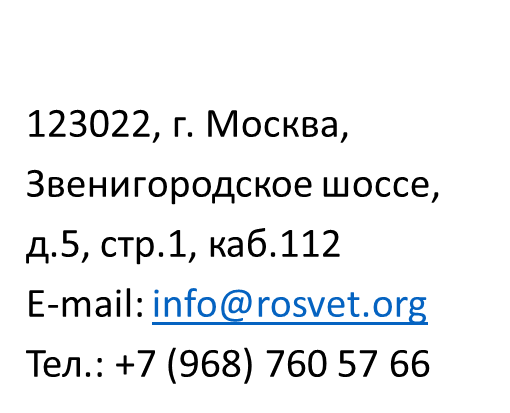 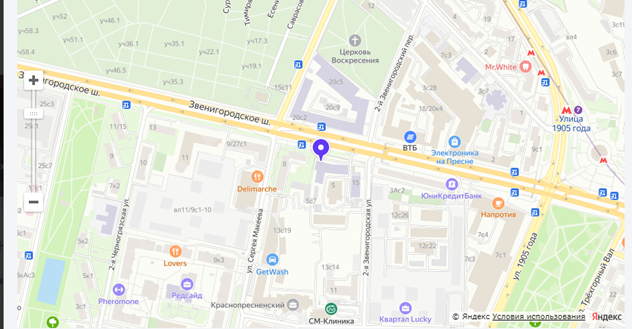 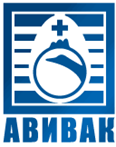 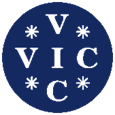 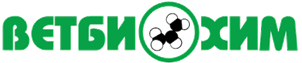 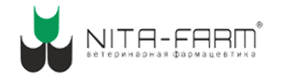 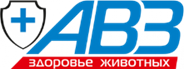 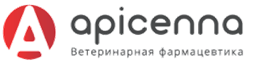 12